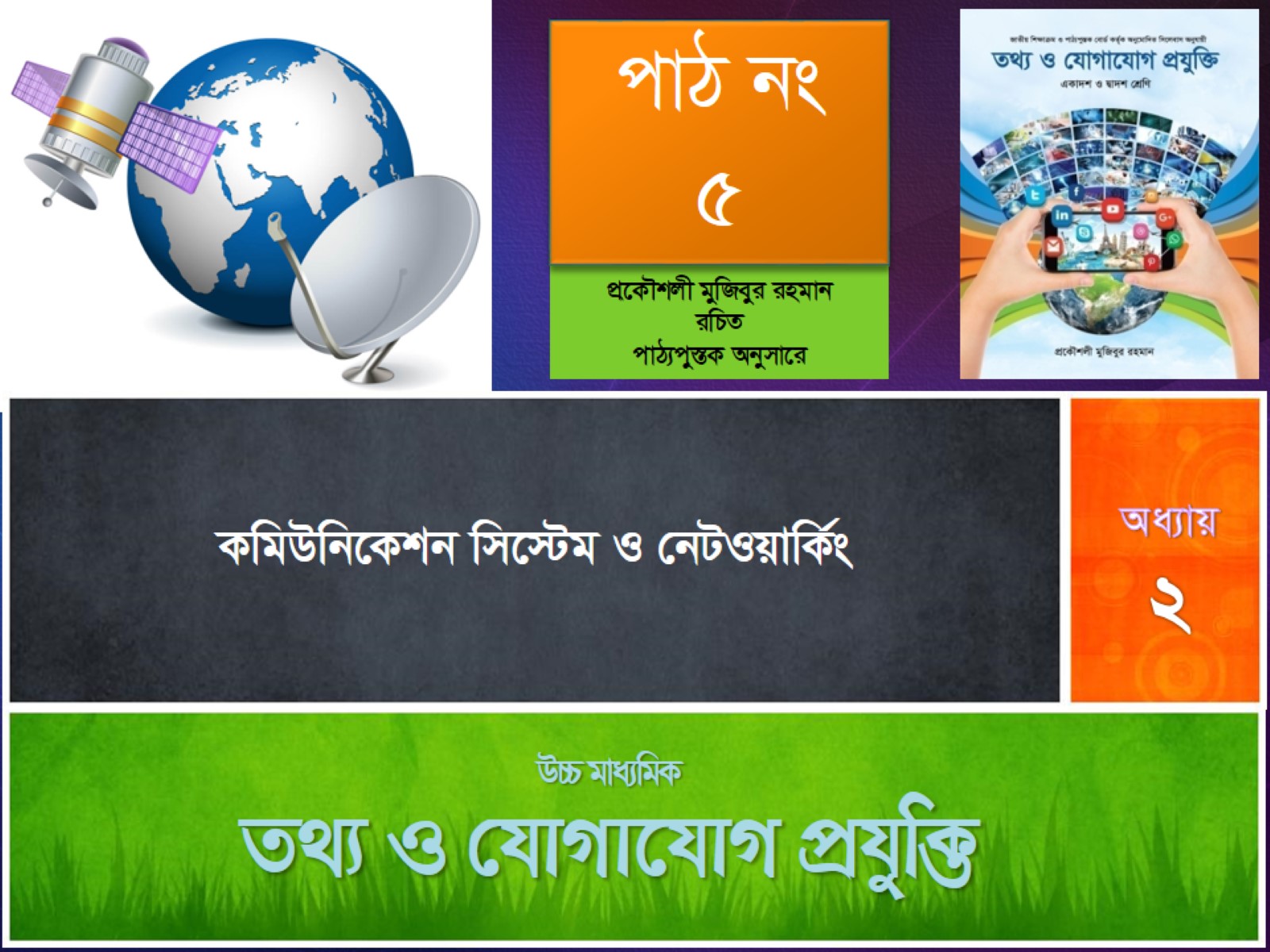 D”P gva¨wgKZ_¨ I †hvMv‡hvM cÖhyw³
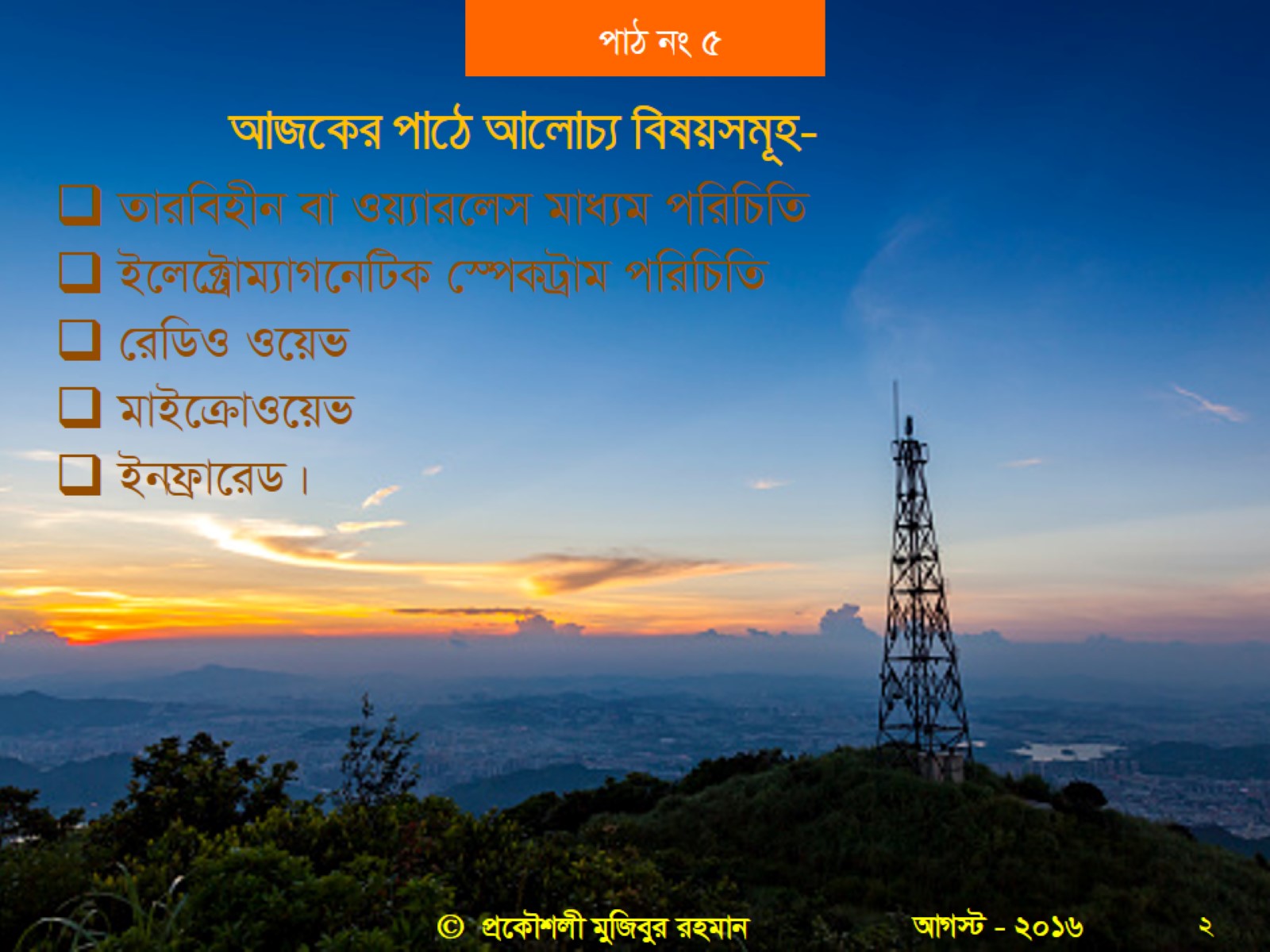 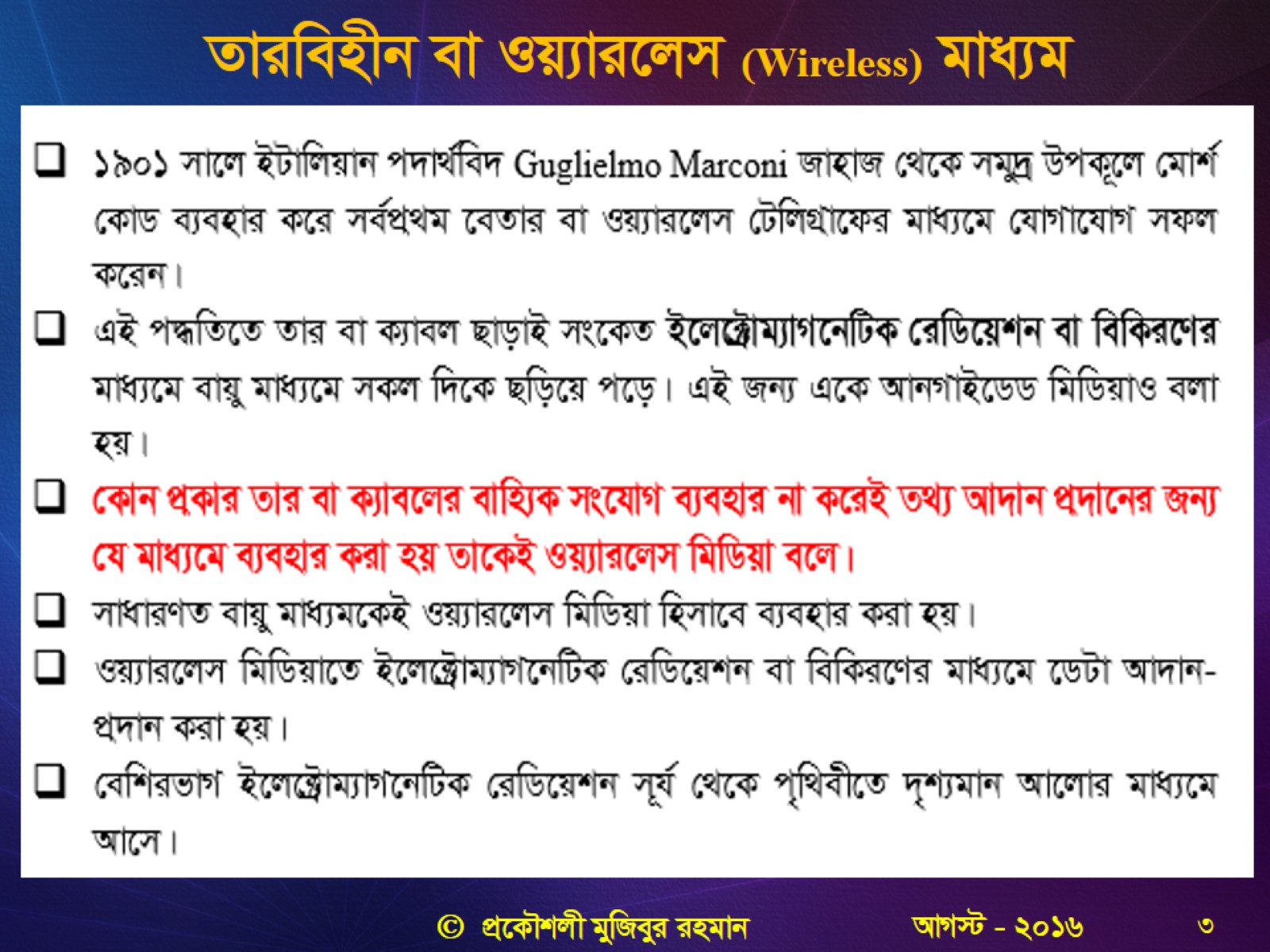 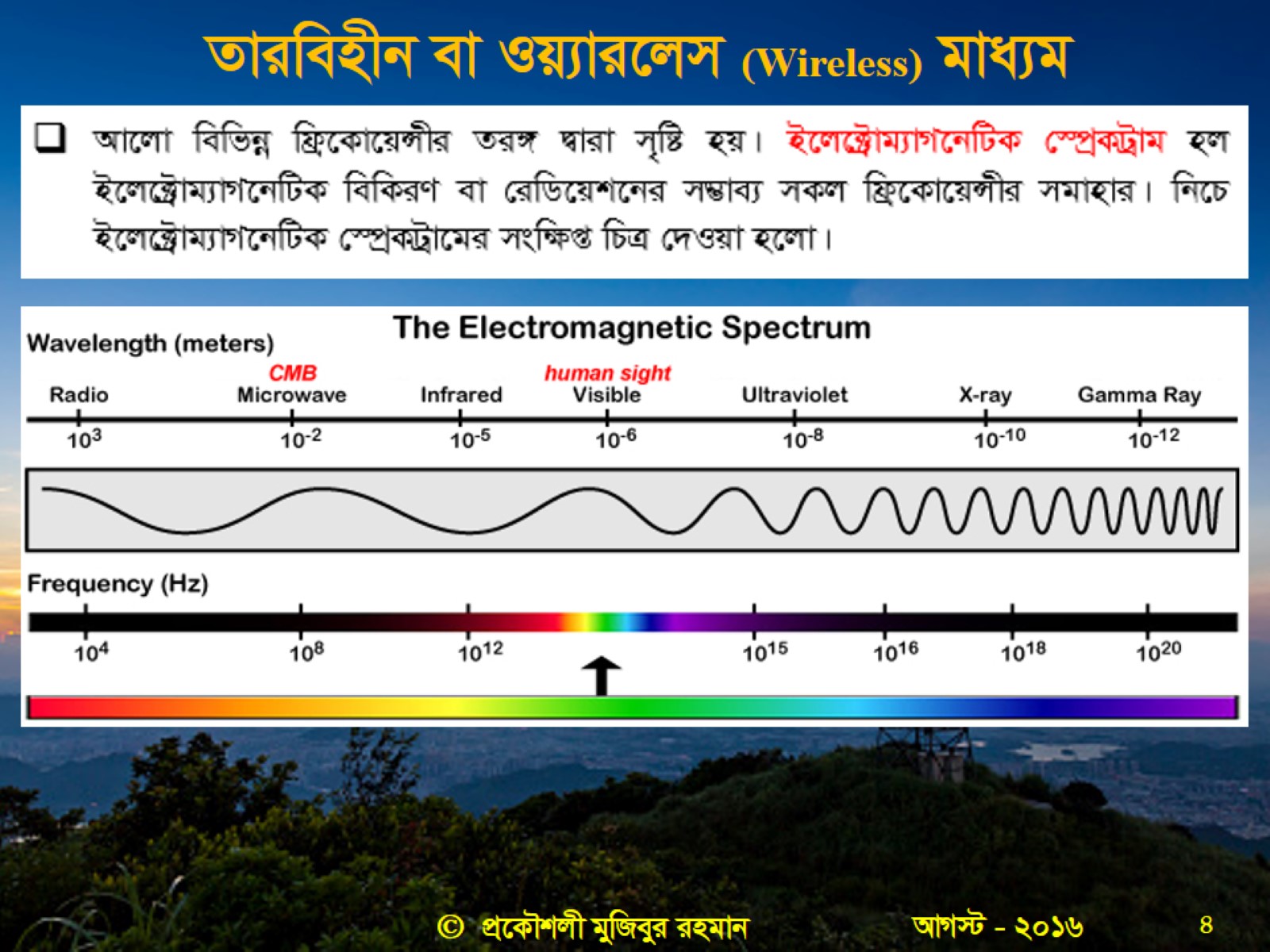 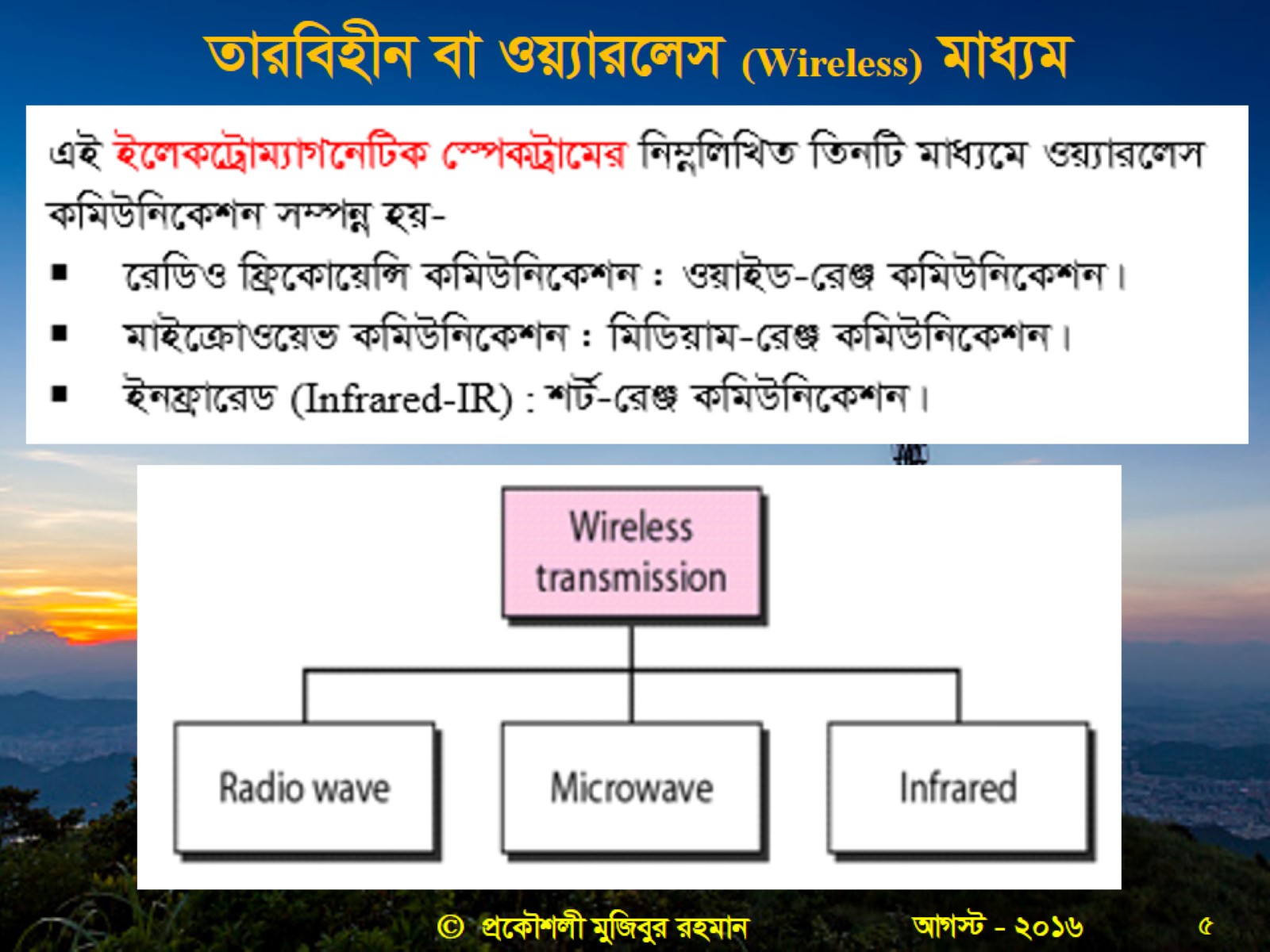 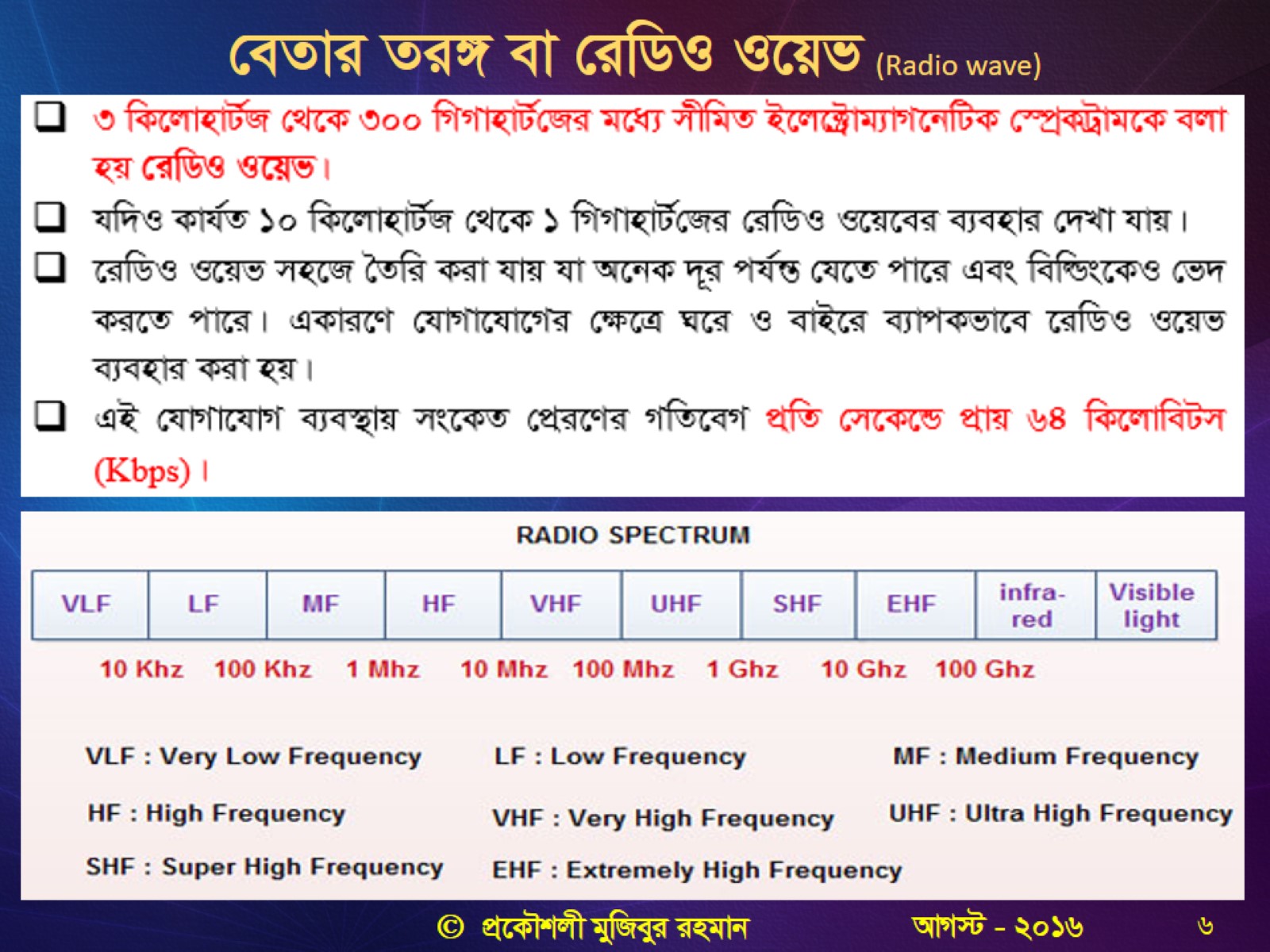 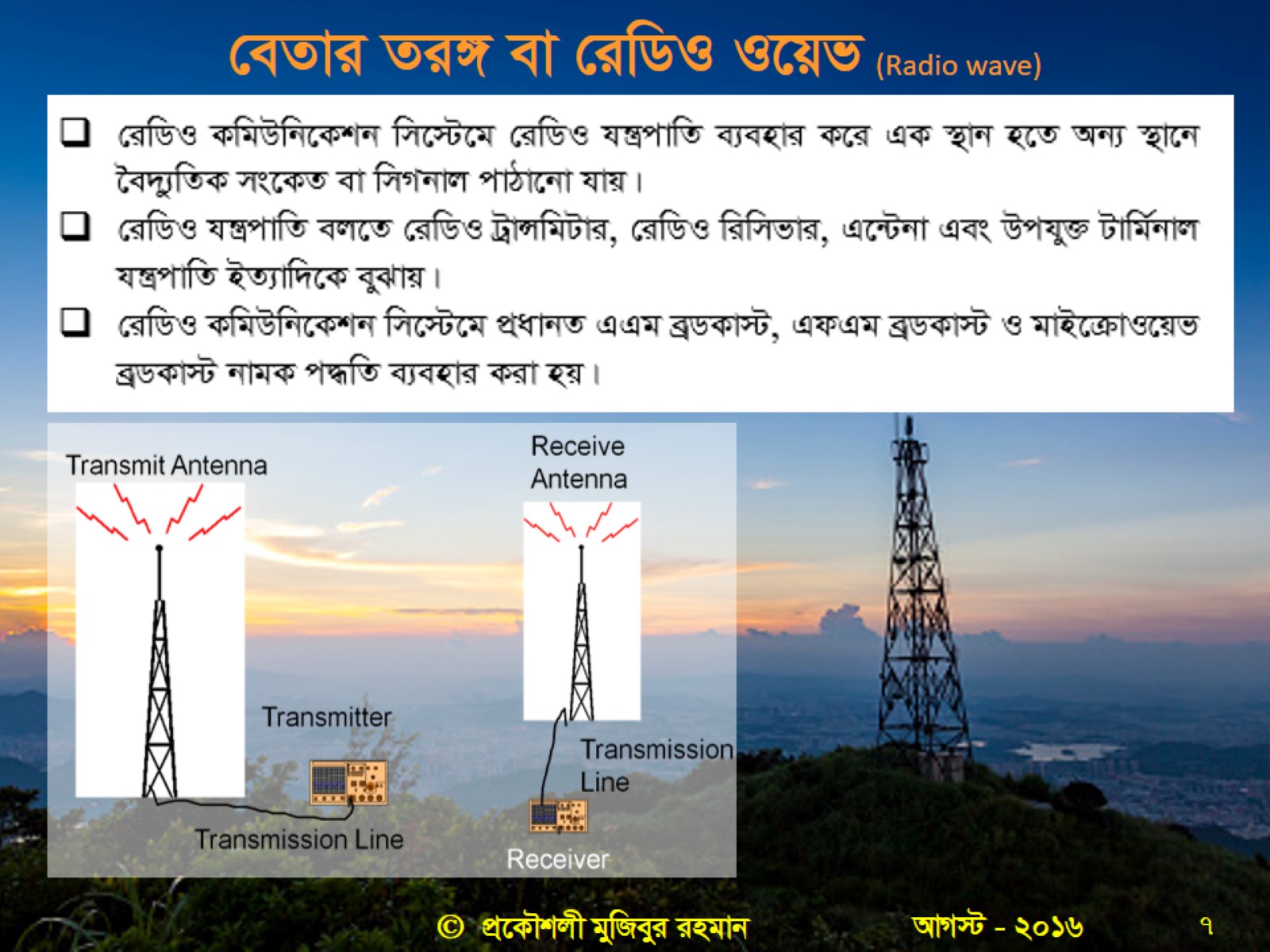 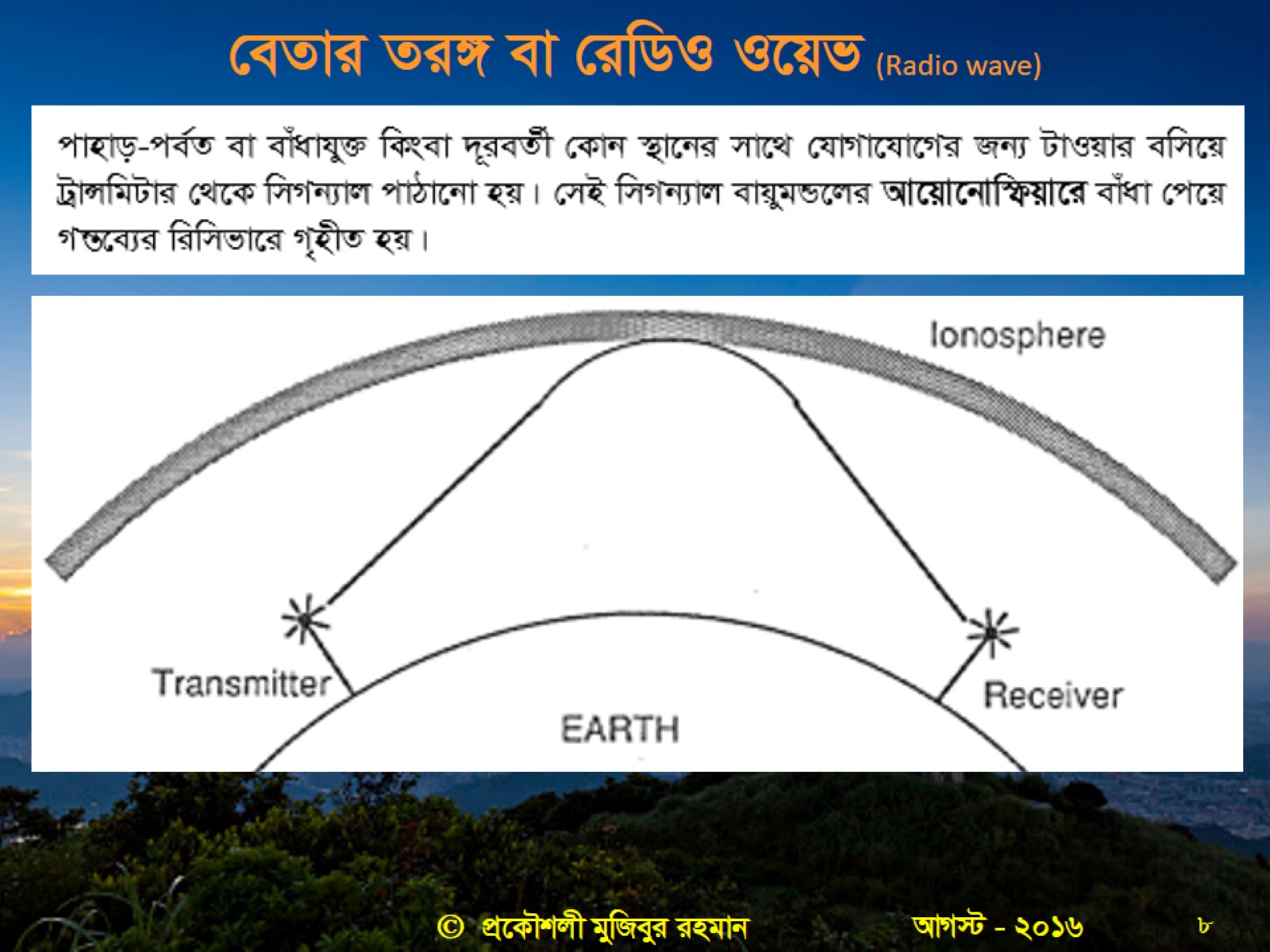 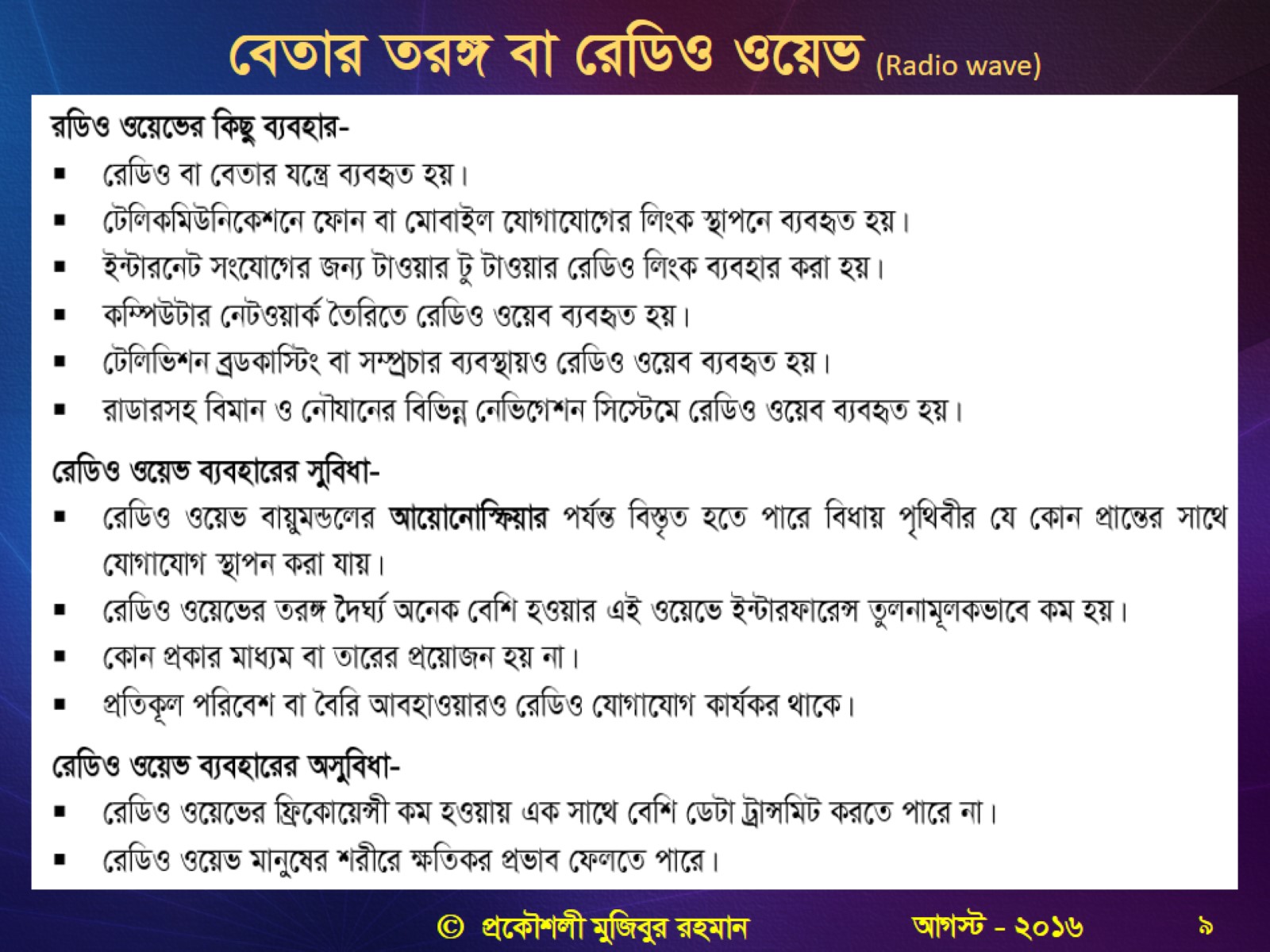 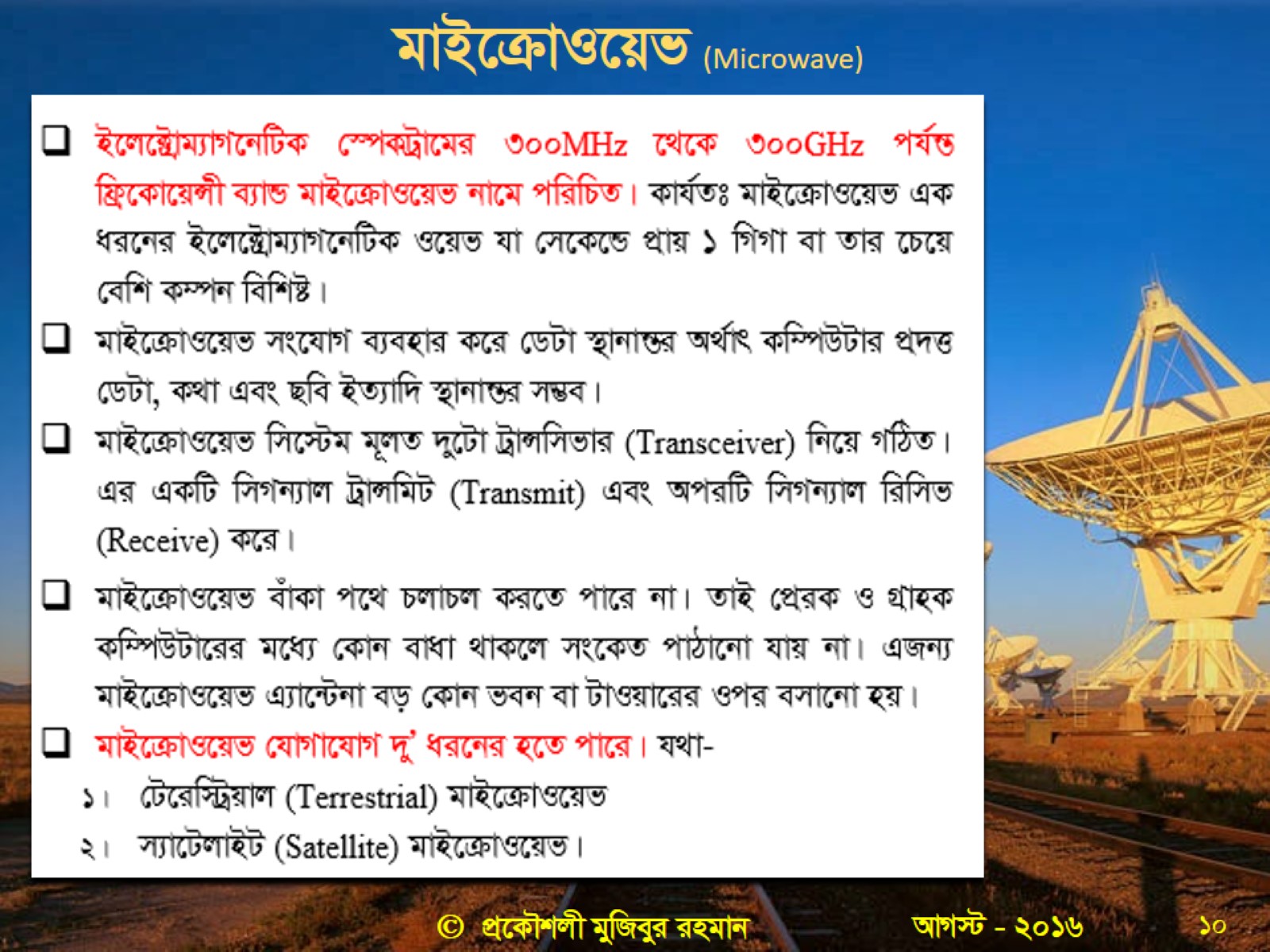 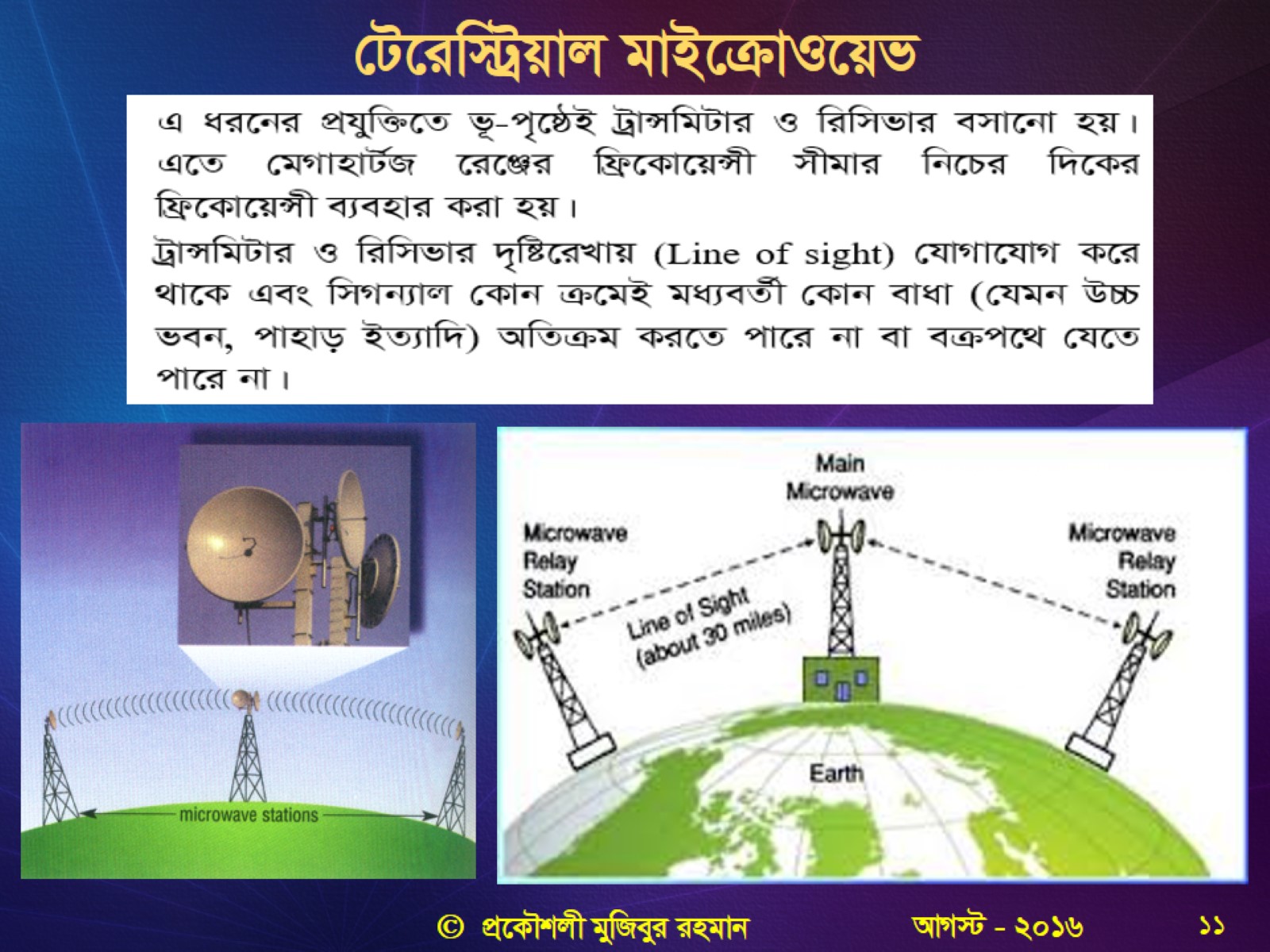 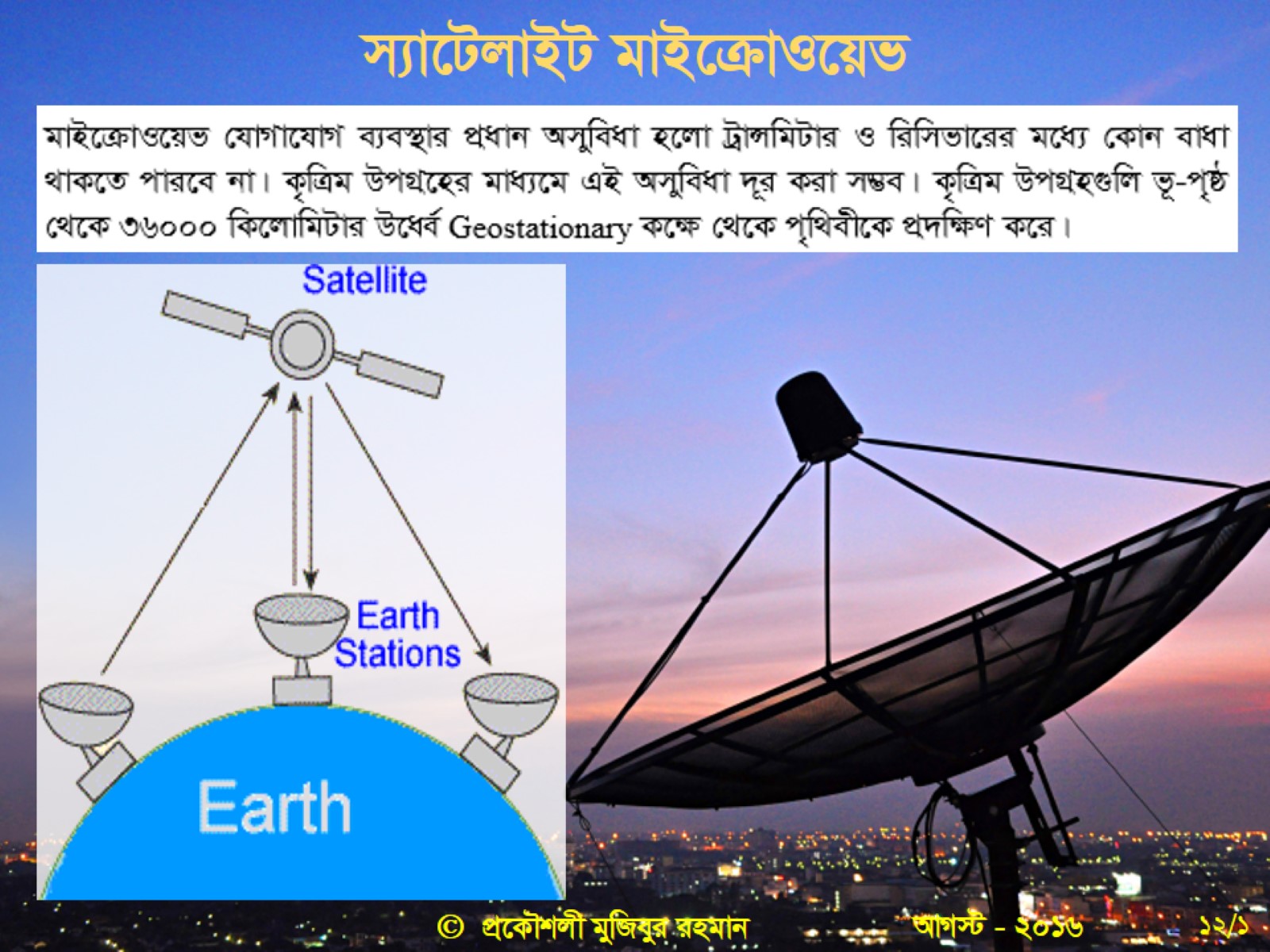 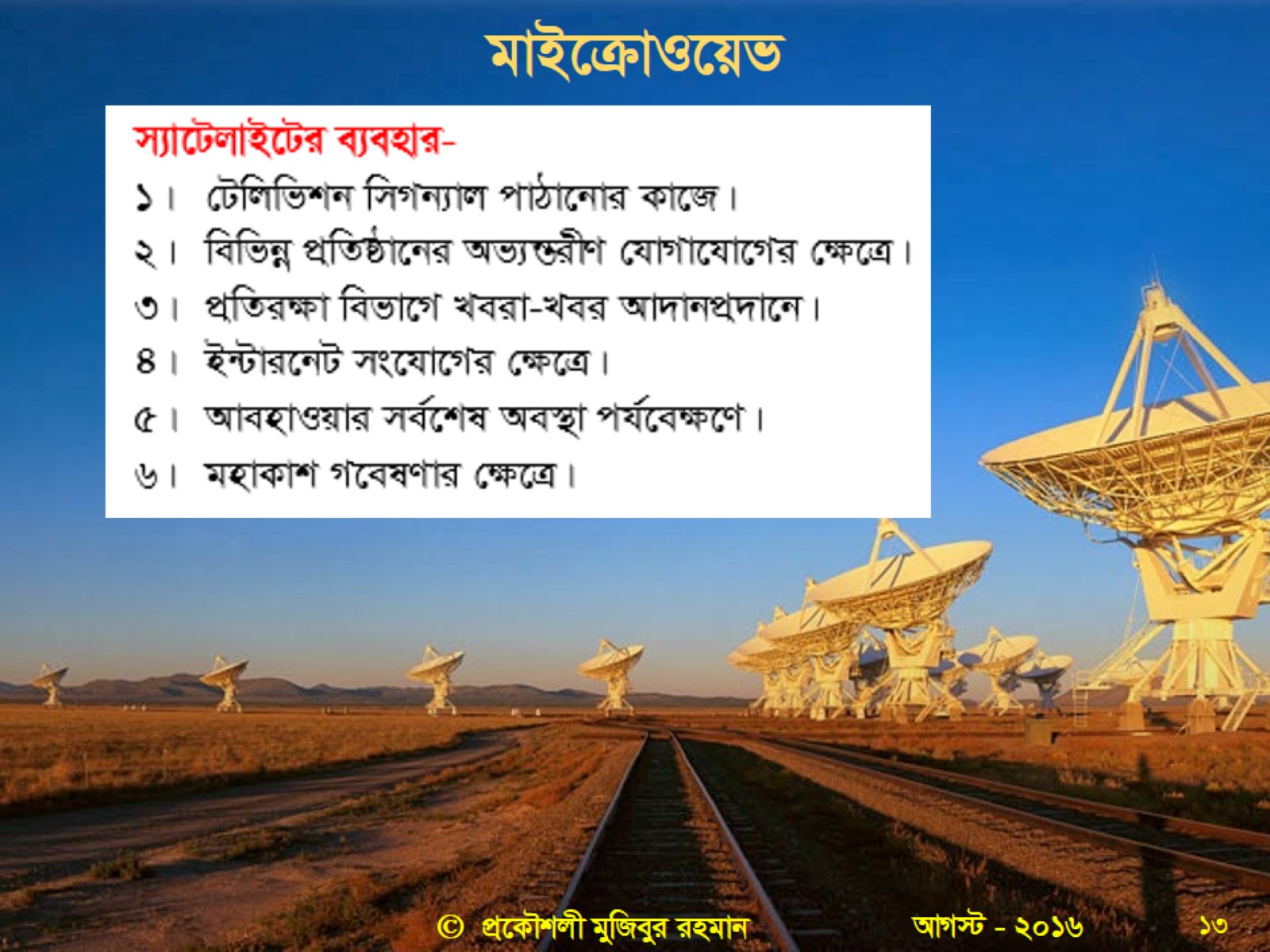 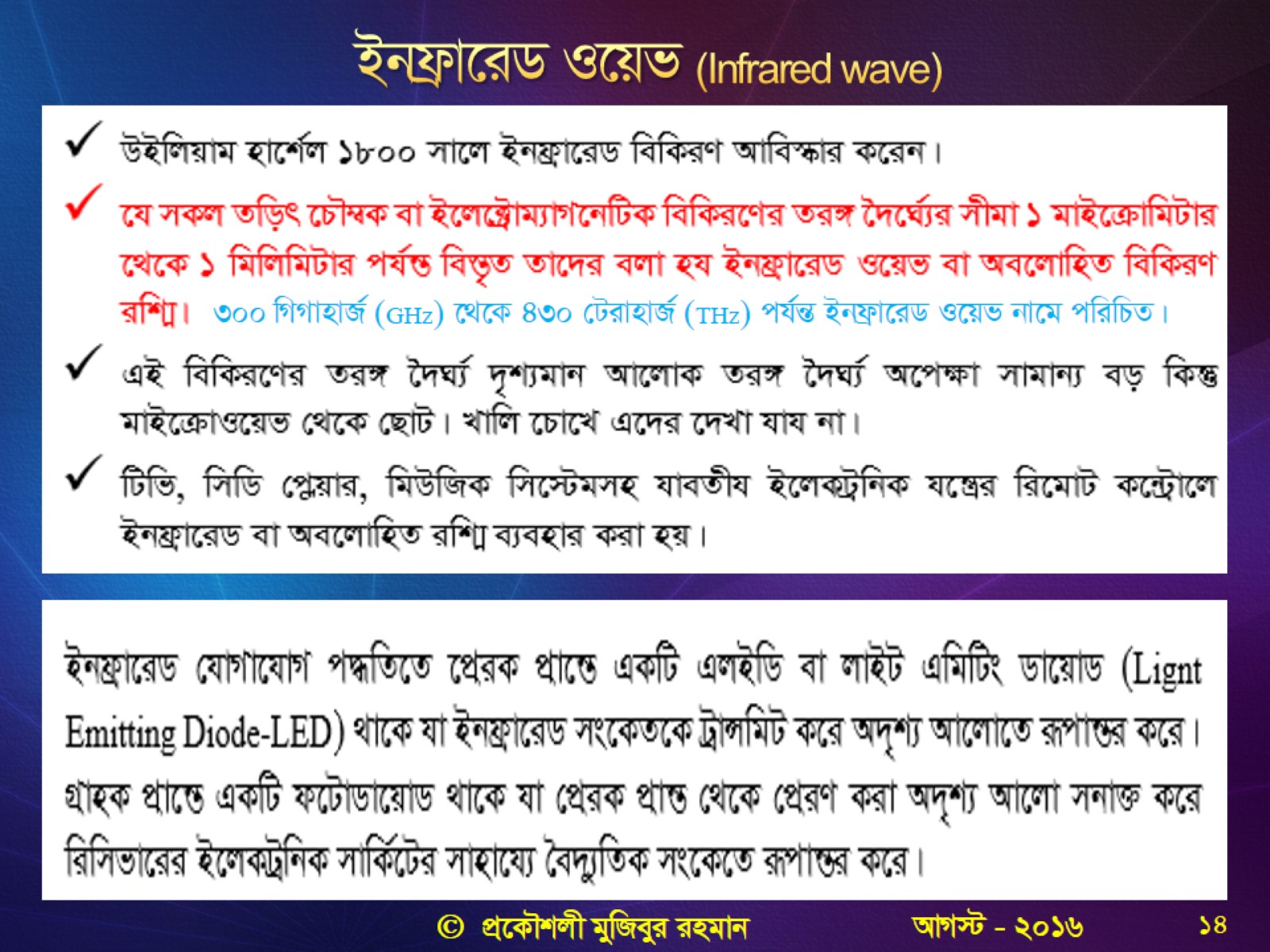 Bbd«v‡iW I‡qf (Infrared wave)
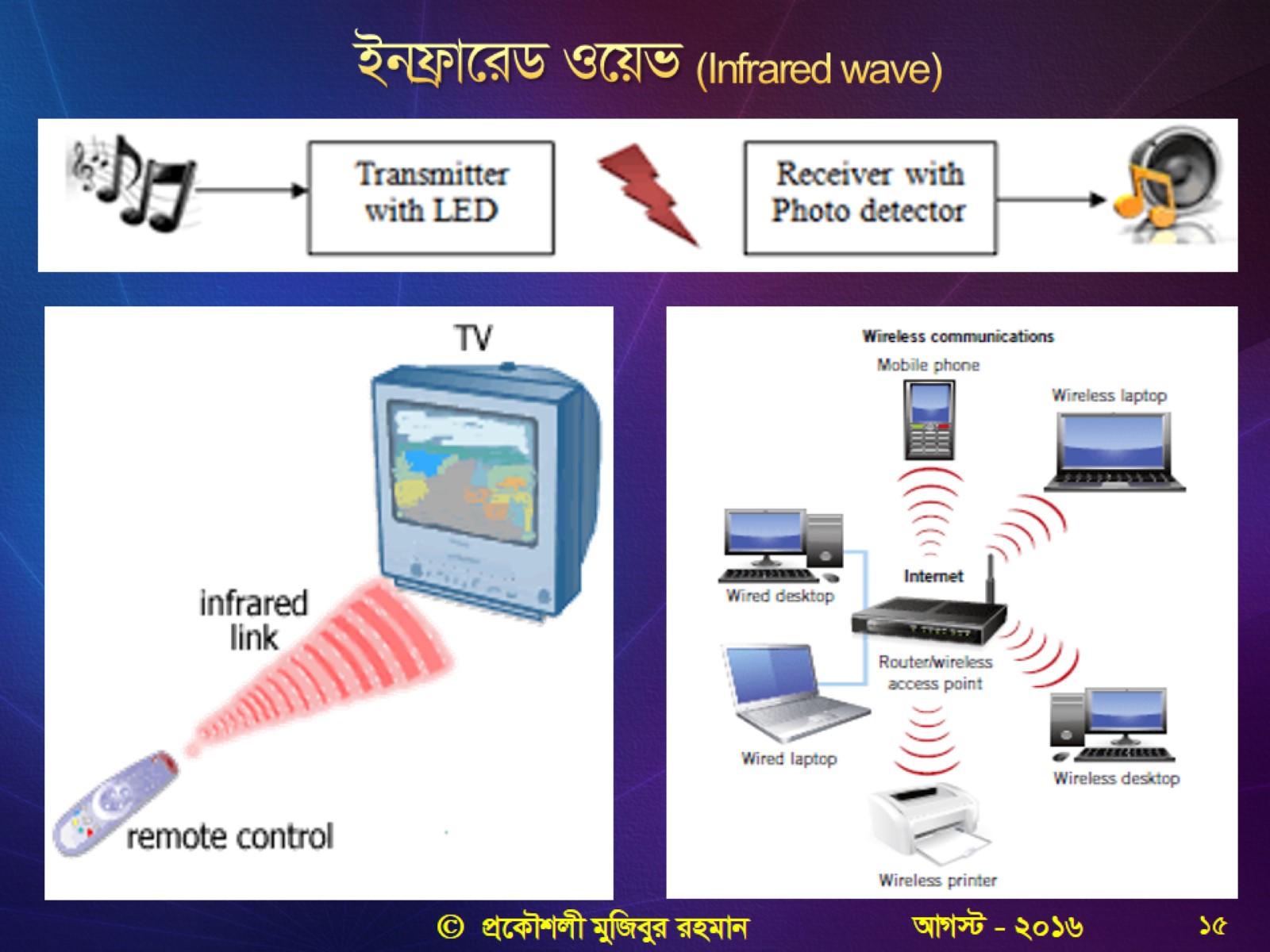 Bbd«v‡iW I‡qf (Infrared wave)
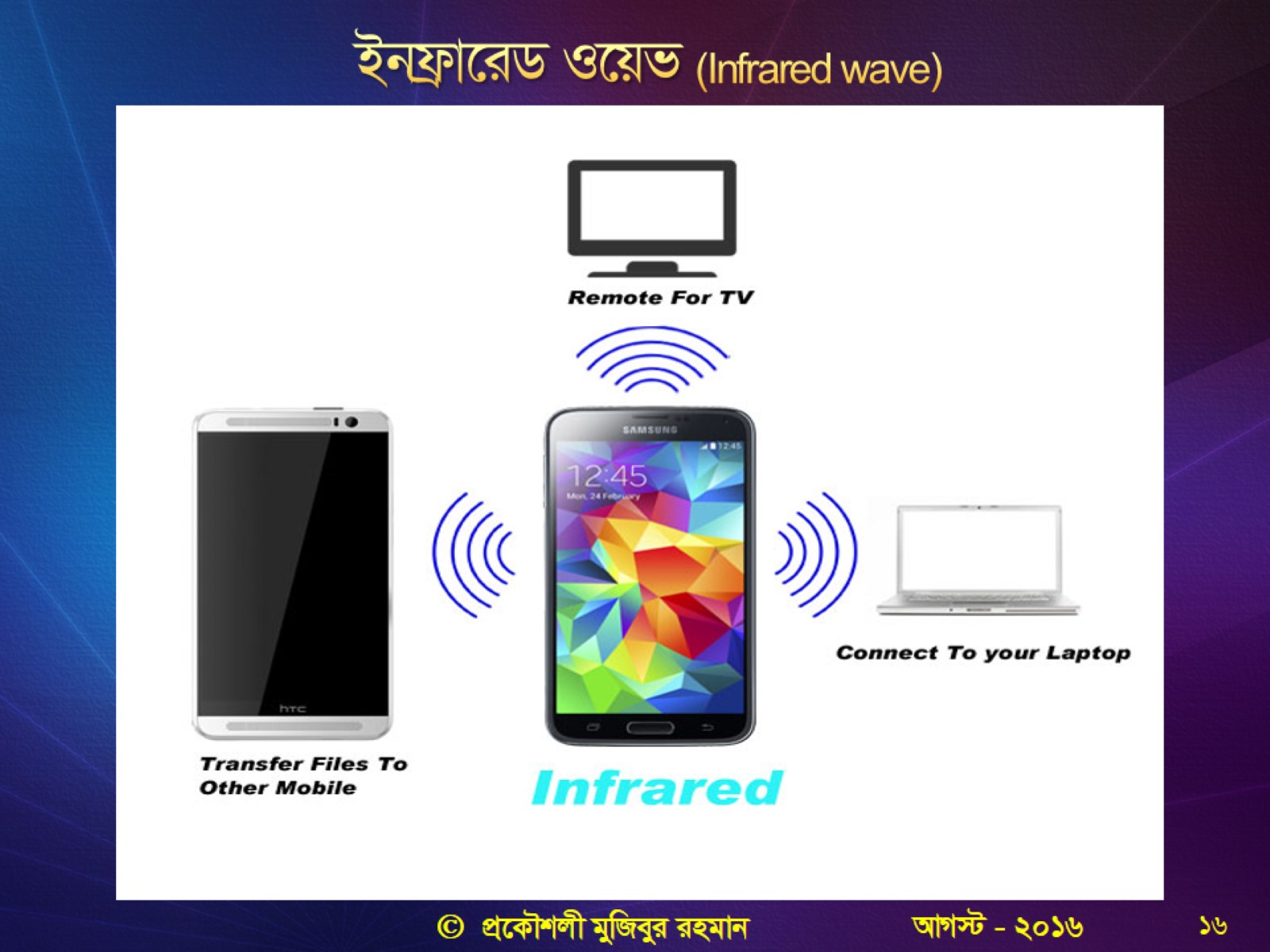 Bbd«v‡iW I‡qf (Infrared wave)
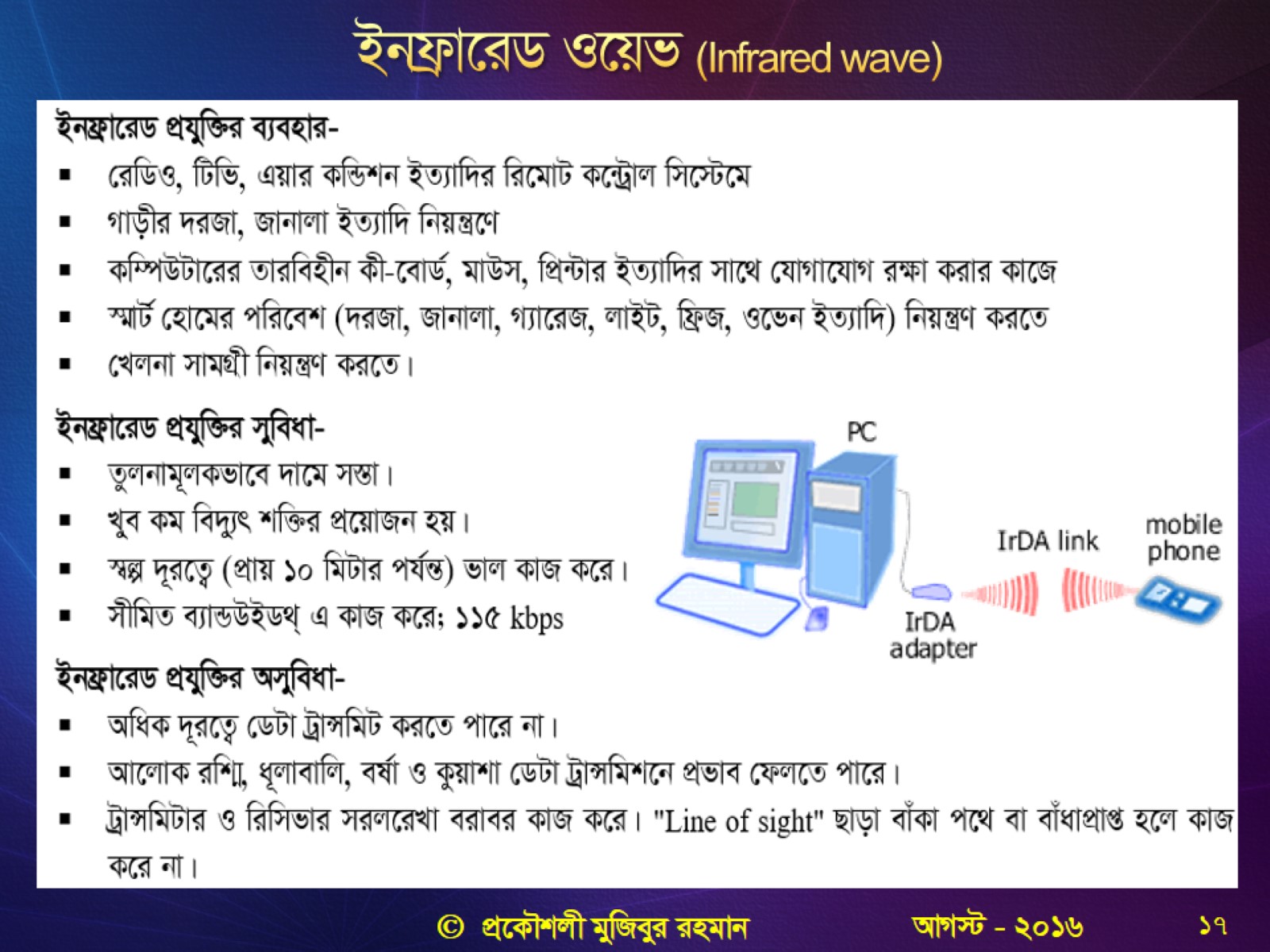 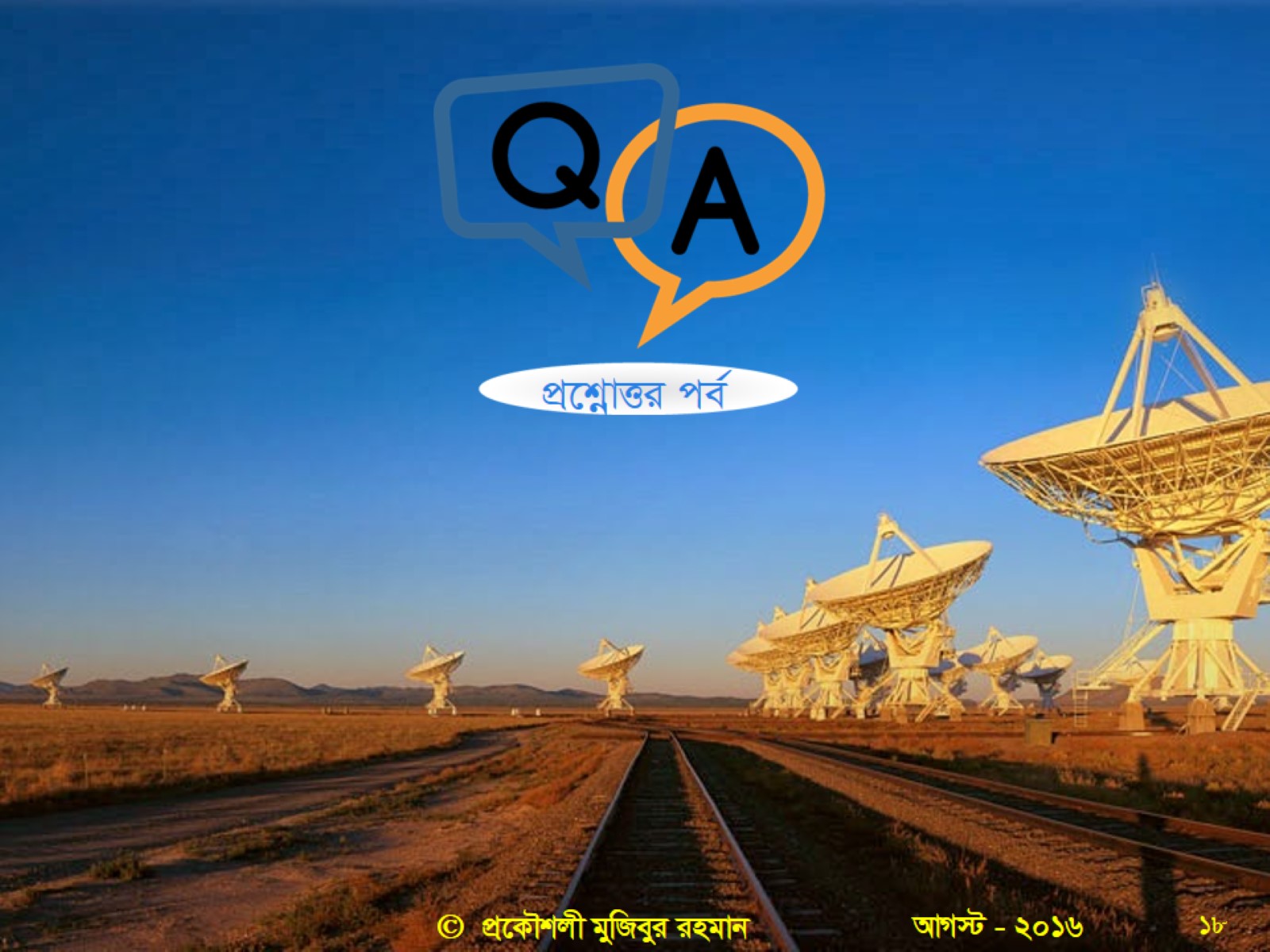